FOP z pohledu spotřebitelské organizace
Jan Maryška, dTest o.p.s.
Zájem spotřebitelů o nutriční údaje
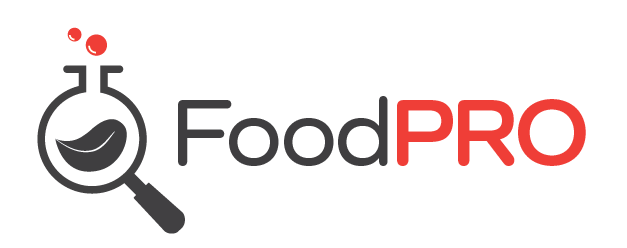 Z výsledků ankety dTestu k projektu Food Pro uskutečněné mezi 1500 respondenty na podzim 2020.
2
Aktuální dostupnost nutričních údajů na přední straně obalů
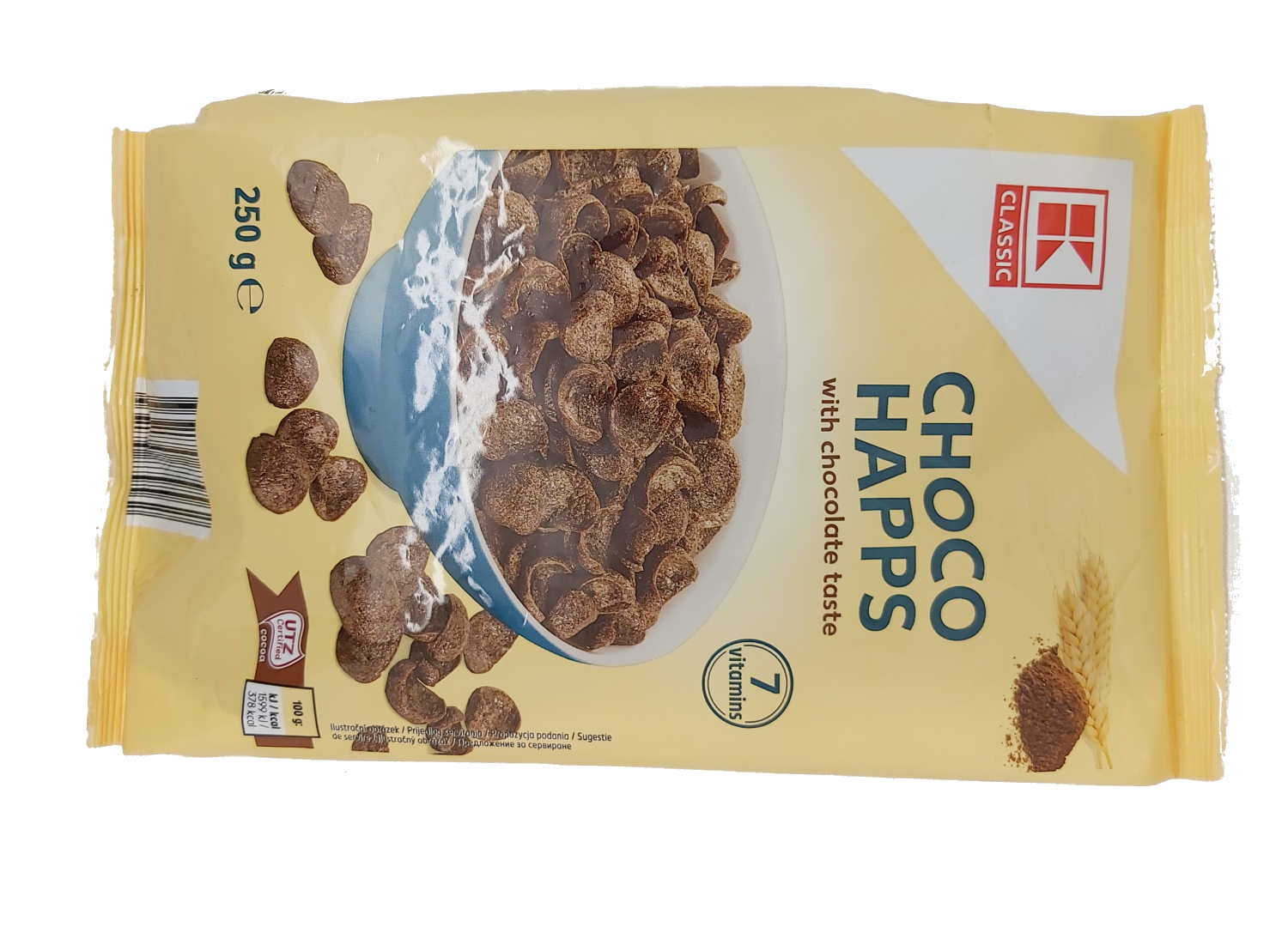 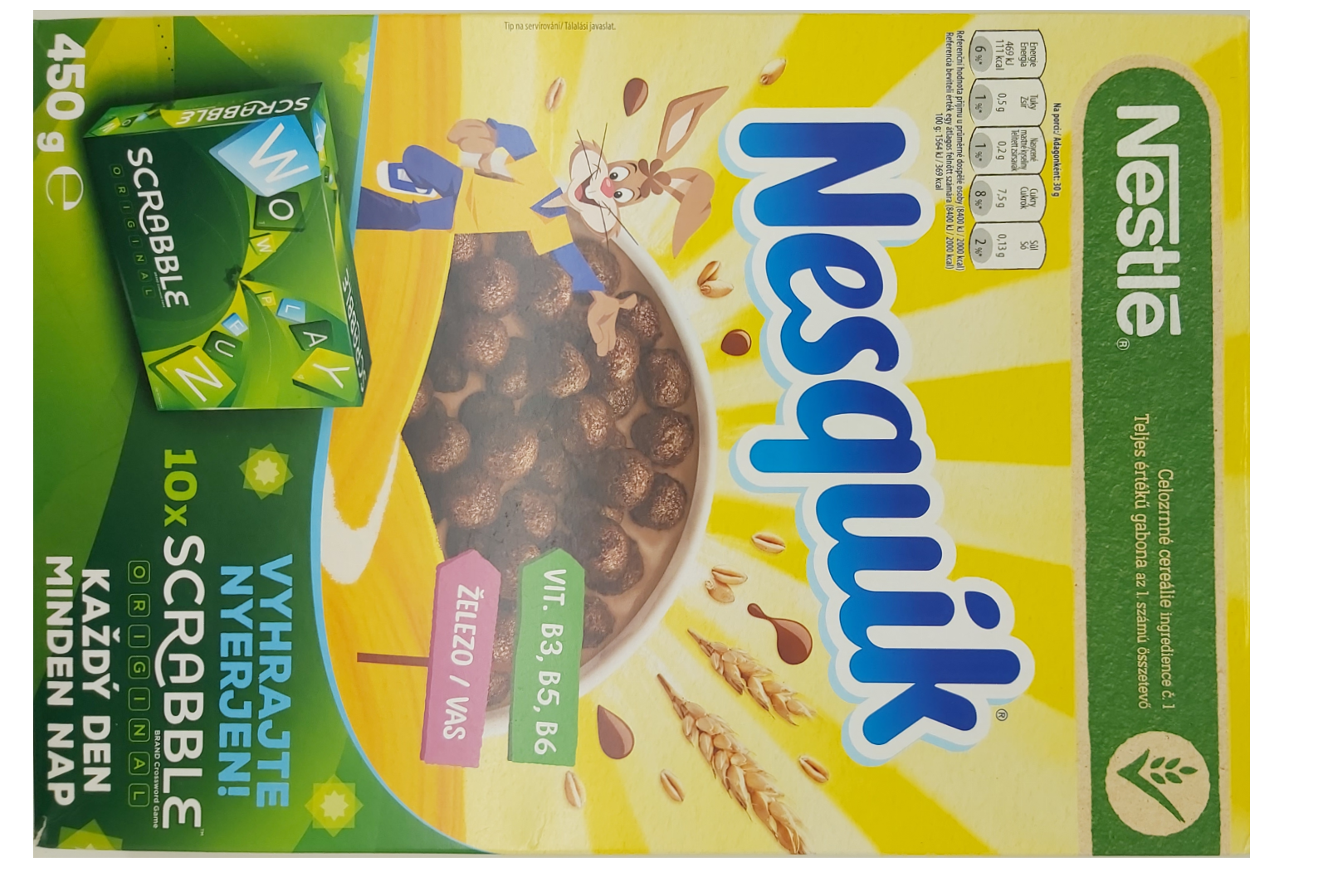 Test kakaových snídaňových cereálií 2021
52 % výrobků neneslo žádné výživové údaje na čelní straně obalu.
Uvádění nutričních hodnot na čele obalu není jednotné a komplikuje porovnávání výrobků.
Na čelní straně se opakuje pouze údaj o energetické hodnotě.
Nař.1169/2011, Čl. 30, odst. 3, písm. a)
Na čelní straně se opakují údaje o energetické hodnotě, obsahu tuku, nasycených mastných kyselin, cukru a soli.
Nař.1169/2011, Čl. 30, odst. 3, písm. b)
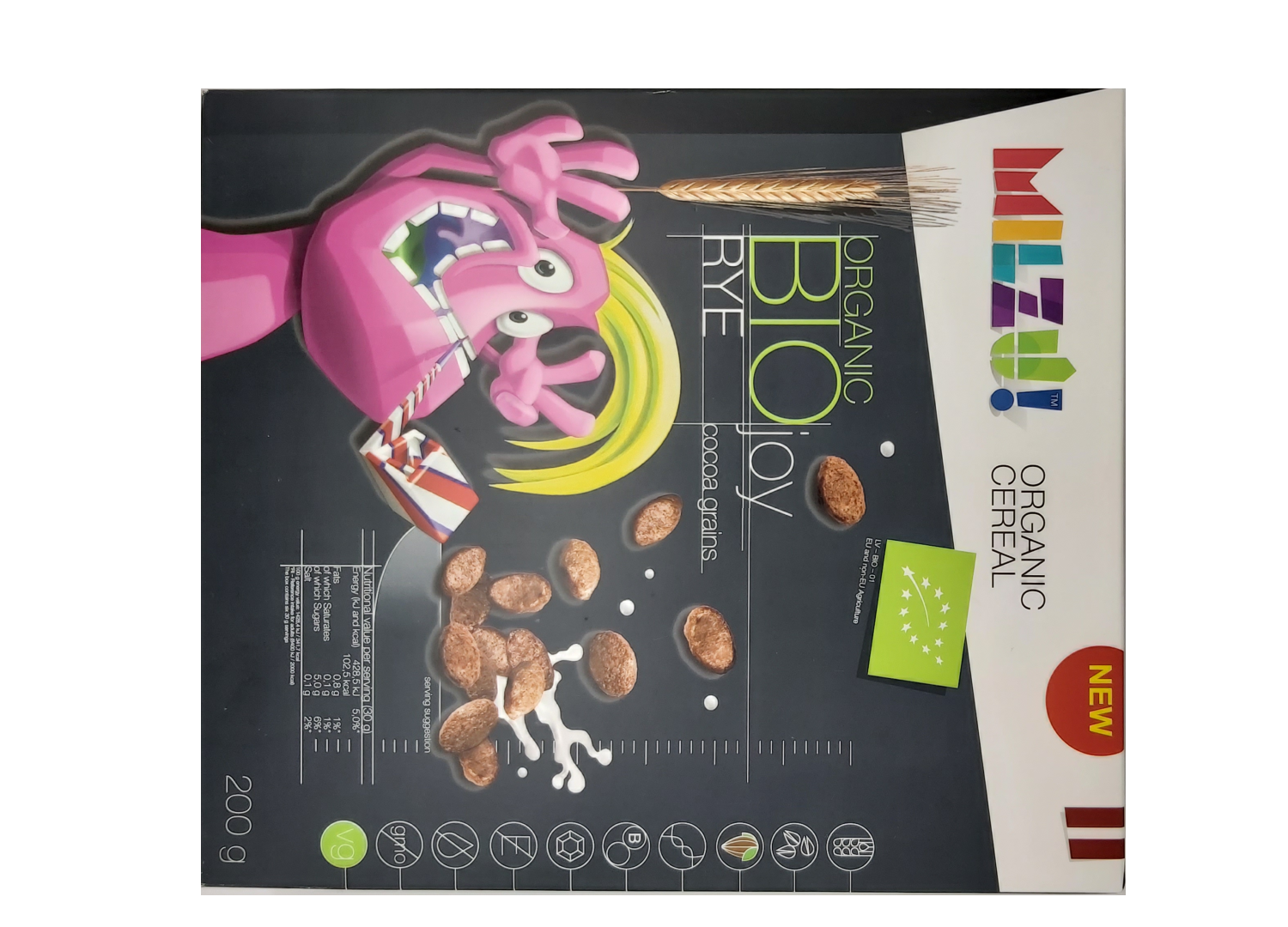 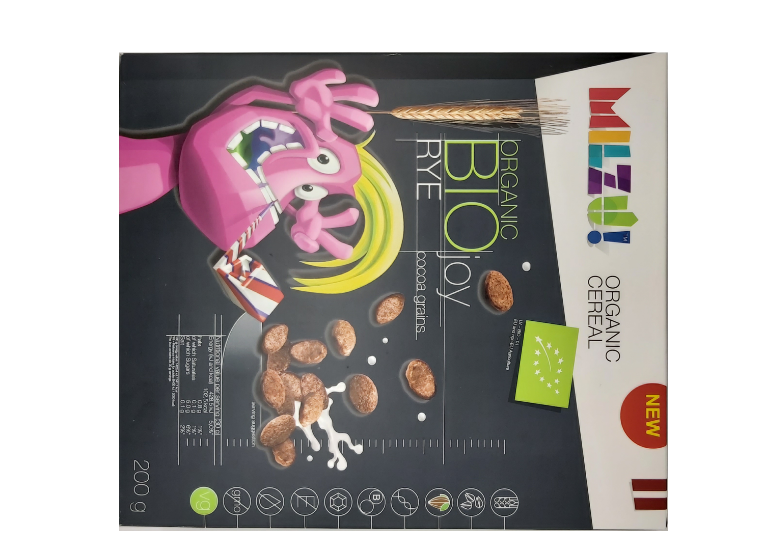 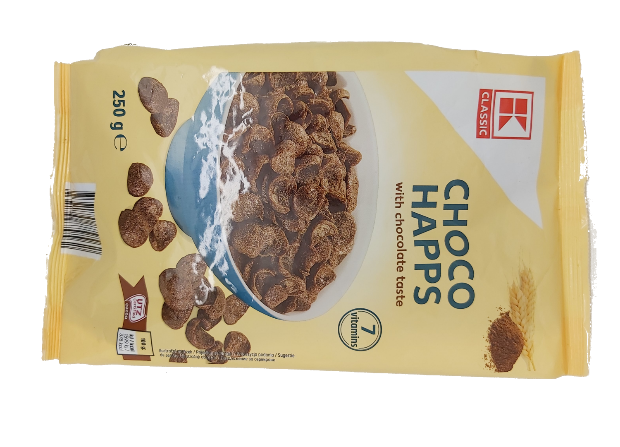 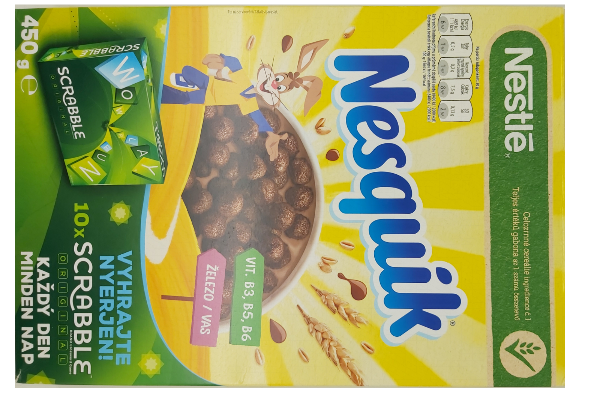 3
Sjednocení?
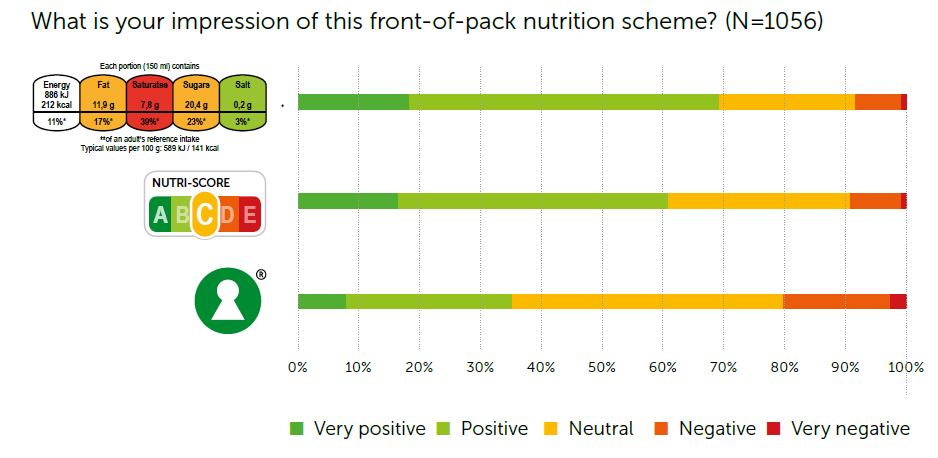 Z výsledků studie CONSUMER STUDY FRONT-OF-PACK NUTRITION SCHEMES, provedené organizací CONSUMENTENBOND (NL) v dubnu 2018
4
Jednotlivé systémy z pohledu spotřebitelů
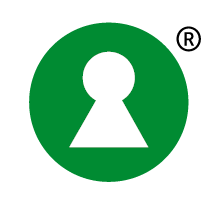 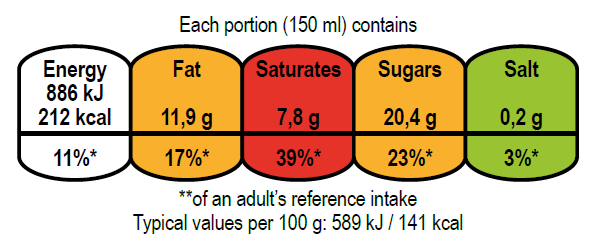 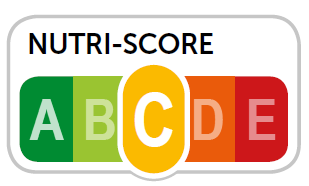 Dává konkrétní informace o jednotlivých živinách
Jednoduše srozumitelná symbolika semaforu

Informačně možná až příliš obsáhlé
Vztaženo k velikosti porce, ta se může u různých výrobků lišit
Srozumitelné pro podobnost  s energetickým štítkem
Jasné, snadno interpretovatelné informace

Méně konkrétních informací
Nutnost vysvětlit, na čem je hodnocení založeno
Zcela jasná interpretace



Téměř žádné konkrétní informace
Nepraktické při dobrovolném použití
5
Vývoj spotřebitelského povědomí po sjednocení systému ve Francii
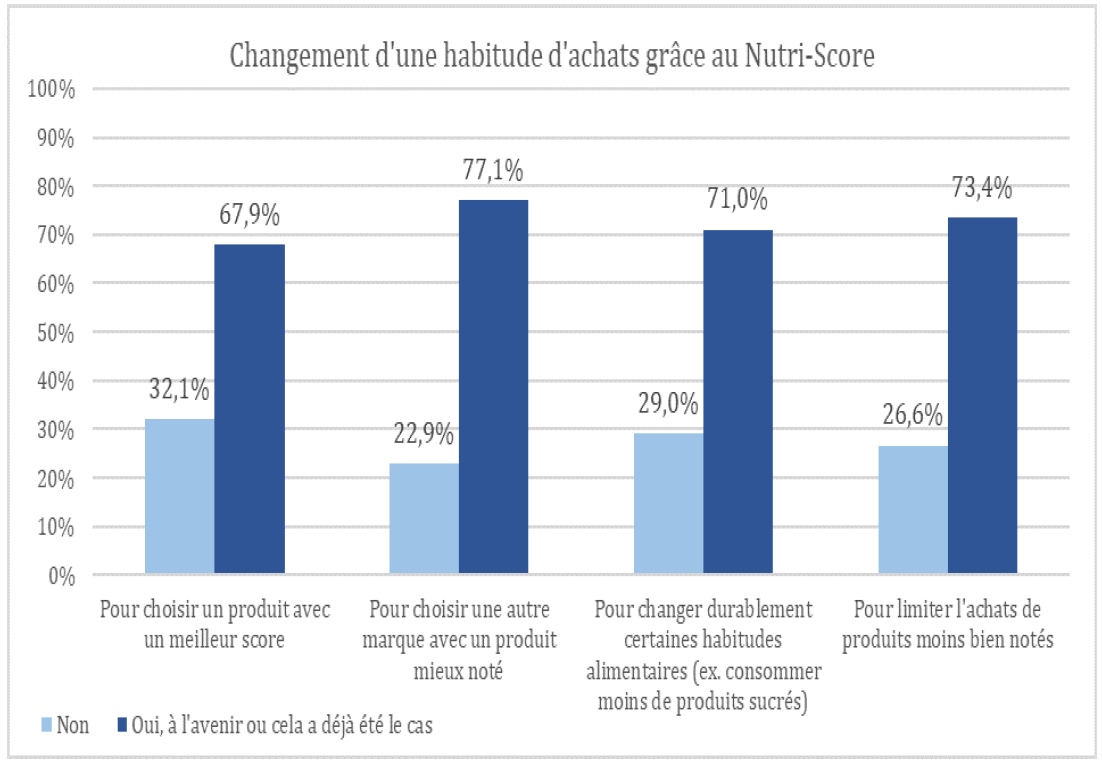 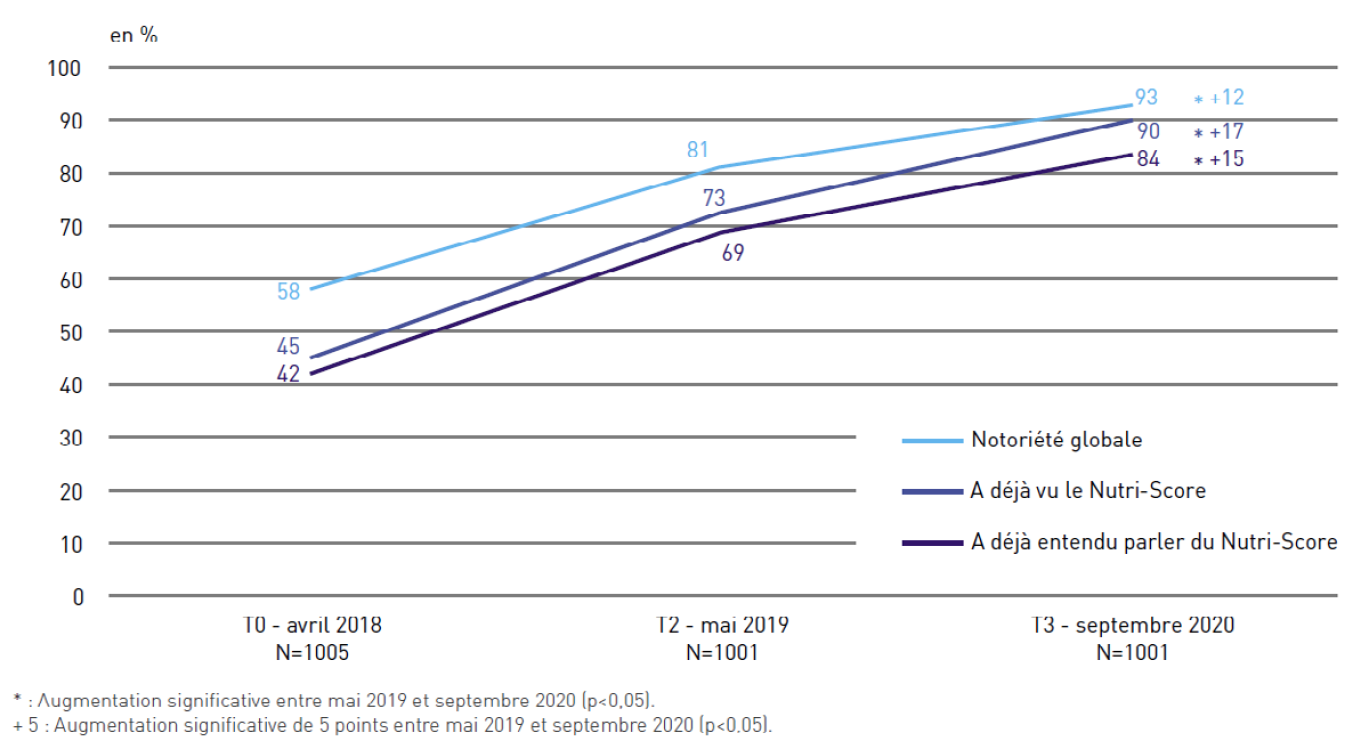 V roce 2020 bylo do systému Nutriscore zapojeno 415 společností
6
Z publikace francouzské vlády NUTRI-SCORE ÉVALUATION Ŕ 3 ANS DU LOGO NUTRITIONNEL NUTRI-SCORE, z únor 2021
Pozice dTest k FOP
Za ideální bychom považovali zavedení takového dobrovolného systému označování nutričních hodnot na čelní straně obalu, na kterém se shodne nejvíce států EU.
7
Děkuji za pozornost
8